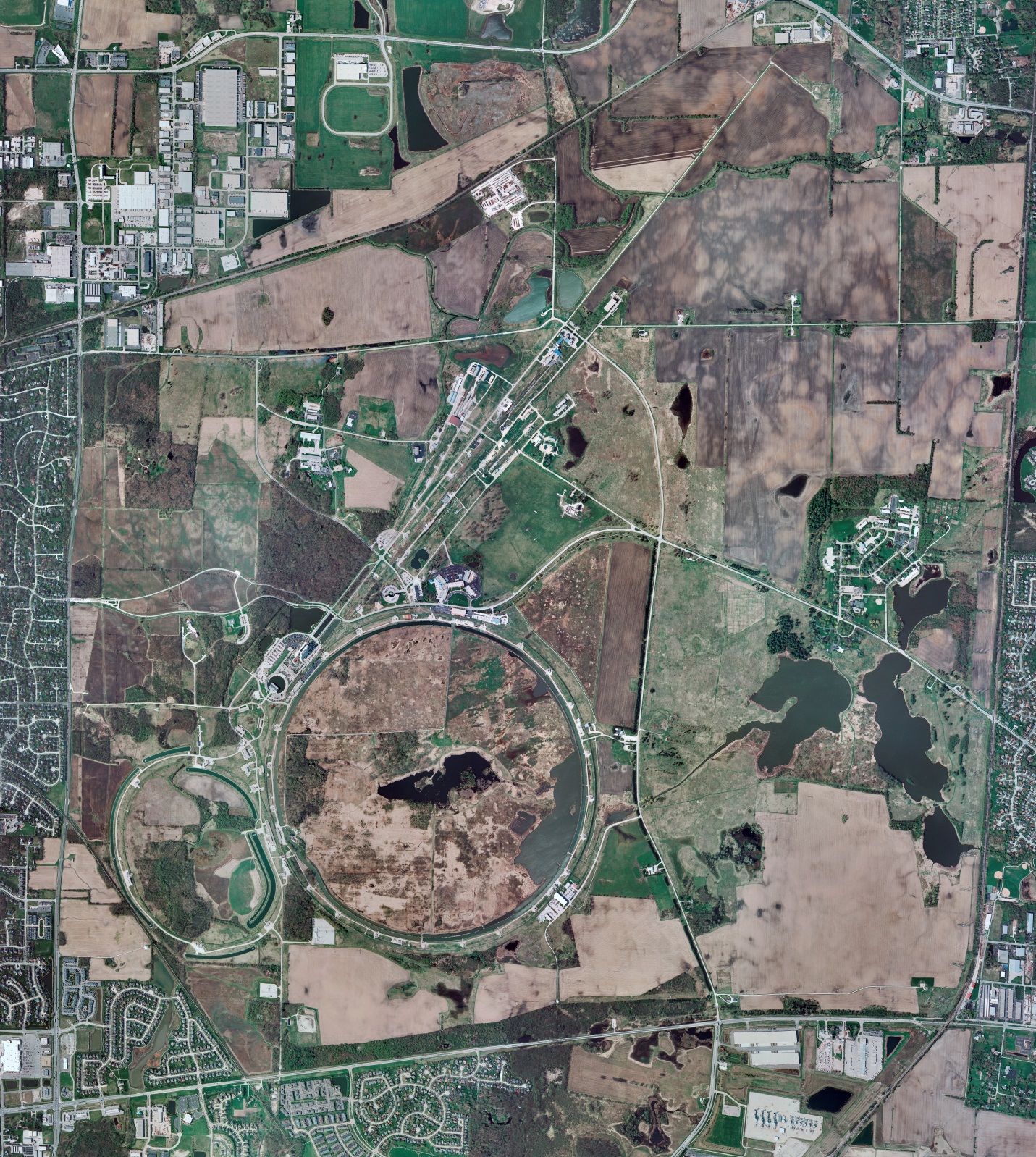 CMTF: SCP cold and running fine
 CMTS:  HECM26 at 2/4 K for more cryo testing
          PIP2IT:   South Stand being modified for SSR2 pCM
         North Stand empty
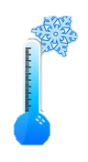 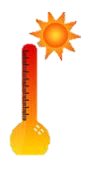 MCTF  cryo cold running fine after AD/Controls' repairs of mice damaged  fiber optic cables at MCC; 3 comprs/2 Fridges with Mobile Purifier online
MDB/HTS: at RT
 MDB/STC: at 2 K for SSR2 cavity RF testing
  MDB Magnet: at RT
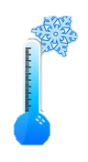 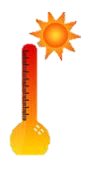 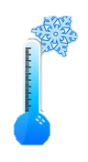 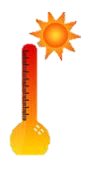 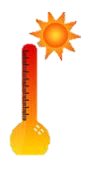 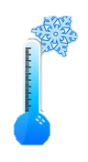 NML/FAST: Cryo system is shut down and isolated for extended shutdown period 
CC1: at RT
 CC2: at RT
  CM: at RT
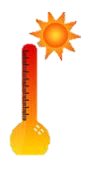 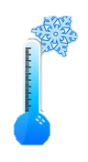 IB1: cryo system cold using ALAT CBx and running fine,
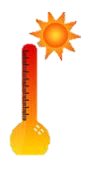 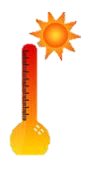 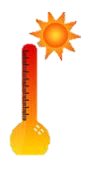 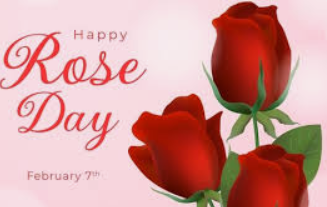 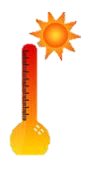 Muon Campus: at RT with comprs off and system depressurized; LN2 system at RT; g-2 Expt Hall at ODH=0 (not ODH area)
Misc: …
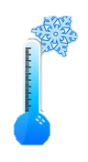 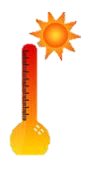